The NDIS-The Legacy Social and Economic Policy Reform of Our TimePublic Lecture at the University of New England
Bruce Bonyhady AM, Chairman, National Disability Insurance Agency12 May 2014
1
The NDIS journey
The NDIS is the legacy social and economic reform of our time. The Snowy Mountains Scheme of social and economic policy and like the Snowy Scheme it is a massive and complex task that will take years to build, refine and get right 
When fully implemented over 400,000 Australians with significant and permanent disability under the age of 65 will be direct beneficiaries and well over 1 million family members and carers will indirectly benefit.
But in fact every Australian will benefit because this is an insurance scheme which will cover the entire population
The Scheme has the support of all governments and  all political parties as it tackles the greatest shortcoming in our country’s social services system – a broken system in which the essential needs of those with a significant disability are only about one-half met and which the Productivity Commission in its landmark report in 2011 infamously described as ‘underfunded, fragmented, inefficient and giving people little choice’
Today, I will detail: the need for the NDIS; the major findings in the 2011 Productivity Commission report; key features of the NDIS; progress to date since the Scheme’s commencement on 1 July last year; and, current and future challenges, because every nation building reform involves great challenges which must be overcome
Finally, I will make some observations about the journey over the last 8 years with which I have been closely involved, because what makes the NDIS truly remarkable is that the impetus for this reform came from outside government. It is a triumph of democracy and the campaign has implications well beyond disability. It is an exemplar of how individuals can change society irrevocably for the better and which I hope will inspire you 
This is the NDIS story
2
A perfect storm
Across Australia, disability spending by governments has been growing at 7% to 8% in real terms since the late 1990s, but this growth has not kept pace with growth in demand
Currently a ‘perfect storm’:
ageing baby boomer population of parents
increasing female participation in the workforce, and 
reduced family sizes impacting the available “stock” of family carers
Emerging dynamic:
ageing parents forced to relinquish ageing child with disability
emergency response funding required from system
Resulting in a ‘death spiral’:
funding in rationed system used for emergencies
no support for lower urgency – increasing risk of further crises in future
At the same time governments have been supporting people with disability, their families and carers poorly. According to the OECD, 45% of Australians are living at or below the poverty line, the worst performance of any OECD country, Australia’s performance in terms of employment of people with disability ranks in the bottom third of OECD countries and carers are twice as likely as the population as a whole to experience a physical disability or to be living in poverty
The NDIS will improve the well-being of people with disability, their families and carers and in the long term reduce and stabilise government spending on disability costs making it fiscally sustainable
3
What is the NDIS and who is it for?
In 2011, the Productivity Commission, after the largest inquiry in its history which received over 1,000 submissions it recommended a NDIS. It described the then current system as “underfunded, fragmented, inefficient and giving people with disability little choice”
The NDIS will provide care and support to over 400,000 people (at full scheme, in 2019-20) with permanent and significant disability. It will cost $22 billion at full scheme and implies a doubling of funding in real terms
Provides cover for all Australians in the event of acquiring a significant disability or having a child born with a significant disability. 
Provides individualised funding that puts person in charge of their life. It also imposes a mutual obligation on participants to maximise life choices.
Focuses on sustaining family and informal support and building community support for individuals as part of developing “reasonable and necessary” funding packages.
Based on insurance principles whereby investing in helping people achieve good outcomes (i.e. social and economic participation and independence), reduces long term consumption of services (balance sheet effect) and provide an additional benefit to government outside of the scheme (revenue effect, where participation leads to employment, and reduced government expenditures, through lower reliance on income support by people with disability and carers)
4
Benefits significantly exceed the costs
Comparison of NDIS should be with future expenditure in the absence of the NDIS, not current expenditure
In 2012 PwC estimated that, in the absence of the NDIS, the cost of disability would increase to $35-45 billion
This would exceed the costs of the NDIS by 2023 (which is $22 billion at full scheme; $15 billion in current dollar terms)
The Productivity Commission concluded that the benefits of the Scheme would significantly outweigh the costs – for example with employment:
an NDIS would result in an additional 320,000 people with a disability employed by 2050 – resulting in an additional $32 billion or 1% of GDP – based on conservative assumptions
that in addition to people with a disability benefiting from the NDIS in terms of employment, so will their carers, and
an additional 80,000 carers would be employed (or be able to work more hours) seeing a $1.5 billion increase in GDP per annum
This is why the Productivity Commission described previous arrangements as “inefficient”
5
Theoretical and practical underpinnings of the NDIS
Economics: Kenneth Arrow, Welfare in the face of Uncertainty (American Economic Review 1962), in which he demonstrated the benefits of universal health insurance, including coverage of ‘failure to recover’ (disability), while Adam Smith said that people are both self-regarding and other-regarding

Philosophy: John Rawls and the veil of uncertainty. We should look at the world and design public policy through this veil and none of us know when we or our children, grand children or friends might acquire or be born with a disability

Legal: Human Rights and UN Convention on Rights of People with Disability, to which Australia became a signatory in 2009

Accident Compensation: which can be traced back to Bismark Germany in the 1890s. In Australia and NZ there are now over 500 years of experience with accident compensation management and actuarial analysis
6
Core Government role
The NDIS is an exemplar of governments doing what people cannot do for themselves. It is core government business in an area of market failure
There is no private insurance market, and any suggestions it will develop is fanciful
no affordable premium due to the absence of a sufficiently deep market to pool risks 
Total and permanent disability insurances are completely inadequate to meet the costs of significant and permanent disability
it only provides temporary cover for people who are employed or take out additional cover 
The Productivity Commission therefore concluded that the NDIS should be one of the first things that governments fund
This was quickly recognised by all governments and following the Commission report in 2011, the Commonwealth, State and territory governments worked closely together for two years on how best to operationalise the Scheme , culminating in the NDIS Act (2013), a series of Inter-governmental agreements and the start of the Scheme on 1 July 2013 in four launch or trial sites. COAG reaffirmed its full support for the NDIS at its meeting a week ago
7
1. NDIS Act (2013)
The NDIS is governed by an independent board and is set up under the NDIS Act (2013), which sets very clear objectives, and the CAC Act, which sets very clear obligations and duties for NDIS Directors. The Objects of the NDIS Act include:

Scheme sustainability

Insurance Scheme

Maximising independence and social and economic participation

Assisting Australia to meet its obligations under the UN Convention on the Rights of Persons with Disability

The NDIS will absorb and eventually replace the National Disability Agreement (formerly known as the CSTDA)and hence all existing State and Commonwealth funded disability services
[Speaker Notes: The NDIS Act (2013) sets out clear Objects:
Australia’s obligations under the UN Convention on the Rights of Persons with Disability is the first Object (a fair go);
Social and economic participation;
Insurance Scheme (Scheme actuary and Reviewing actuary);
Replaces the NDA (CSTDA), which was “capped” did not have any entitlements, and recognises a central role for the Commonwealth, as well as States.]
2. The NDIS is insurance not welfare
Prudential insurance governance cycle- comparison of forecasts and experience, leading to continuous improvement based on outcomes
Minimising costs/ maximising opportunity over a lifetime, unlike the short term focus of welfare and so also better aligned to individual and family goals
Undertake detailed data collection and analysis and invest in research
Insurance companies as forces for social change
Early intervention and investments, more generally, a key component
[Speaker Notes: 2.  Insurance Scheme not welfare
Governance cycle (Forecast versus Experience);
Minimising costs/ maximising opportunity over a lifetime, unlike welfare and so aligned to individual and family goals;
Part of broader participation and productivity agenda, with the Productivity Commission estimating the NDIS would add nearly 1% to GDP;
Undertake detailed data analysis and invest in research;
Insurance companies as forces for social change.]
3. Choice and Control
The NDIS will fund individuals/families not service providers. As a result at least 93% of NDIS expenditures will be contestable (Note: some of the administration costs are and will also be contestable)
Power with individuals and families
Very flexible nominee provisions in the Act to allow for impaired decision making capacity, which facilitates maximum participant control and choice 
Market place will lead to increased efficiency and innovation. Will require new information sources to inform choice. Technology is likely to play a major role
This implies a huge structural adjustment for disability service providers and the culture of the sector. It also has significant potential implications for the structure of other government services.
[Speaker Notes: 3.  Control and Choice
The NDIS will fund individuals/families not service providers;
Power with individuals and families;
Need for informed choice;
Market place leading to efficiency and innovation;
This will also be a huge structural adjustment for disability service providers and the culture of the sector and has significant potential implications for the structure of other government services.]
4. Eligibility
Australian citizens, under age of 65, then care for life
Permanent disability
Significant impact on mobility, communication and / or self care
May be of a chronic episodic nature
Early intervention
More generally, need is the basis of eligibility rather than where, when, how or what your disability is. It signals the end of what the Productivity Commission called the “postcode lottery”.
[Speaker Notes: 4.  Eligibility (ending the lottery)
Australian citizens, under age of 65, then care for life;
Permanent disability;
Significant impact on mobility, communication and / or self care;
May be of a chronic episodic nature;
Early intervention.]
5. Assessment and Planning
Starts with individual capacity, nurturing and supporting family and community supports and then considers formal supports, because a quality life is built on loving relationships, friendships, sufficient government funded supports and inclusion

Lifetime goals and planning, not just immediate needs are also the starting point

Functional needs, not type of disability, although that is important for permanence and prognosis

A recognition that needs change and support at transition points is particularly important
[Speaker Notes: 5.  Assessment and Planning based on:
Lifetime goals and planning, as the starting point;
Functional needs, not type of disability, although that is important for permanence and prognosis;
A recognition that needs change and support at transition points is particularly important.]
6. Participant Benefits
Benefits to include care and support, equipment, therapy, home and car modifications but not services better provided by other systems
Investment approach in individuals’ personal, social, material and knowledge capital
Invests in families by nurturing and supporting them in their caring roles
“Reasonable and Necessary” will require knowledge of the participant and their family and very careful judgements by the Planner
People with the same level of disability may receive different amount, e.g. due to different goals!
NOTE: the NDIS is not and does not provide income replacement. It is therefore complementary to the DSP and recognises the costs of disability
[Speaker Notes: 6.  Participant Benefits:
Benefits to include care and support, equipment, therapy, home and car modifications but not services better provided by other systems;
Investment approach in individuals’ personal, social, material and knowledge capital;
Invests in families by nurturing and supporting them in their caring roles;
“Reasonable and Necessary” will require knowledge of the participant and their family and very careful judgements by the Planner;
People with the same level of disability may receive different amounts!
Note:
Any entitlements to the DSP will not be affected by the NDIS.]
7. Local Area Coordination
Centrepiece of new system; embedded in community and a civic society
LACs based on 25 years successful experience in WA
Highly decentralised and local solutions
The NDIS will not duplicate or replace community and mainstream services
A key role of the LACs is to encourage mainstream as well as specialised responses
Effective interface between mainstream and community supports is also central to managing the sustainability of the NDIS
[Speaker Notes: 7.  Local Area Coordination
Centrepiece of new system; embedded in community and a civic society;
LACs based on 25 years successful experience in WA;
Highly decentralised and local solutions;
Encouraging mainstream as well as specialised responses.
8.  NDIA responsible for developing and regulating a new market place
Consistent national regulation will replace State regulations-simpler;
Contestable market to nearly quadruple, with clear inflation risk;
Consistent national regulation and growth will lead to more national providers and more specialisation;
More collaboration and innovation will be needed as well as competition from new and existing providers;
Workforce training, cultural change and development will be very significant in a sector where change has been slow and there is a disproportionate number of older workers.
9.  Demand driven system/not capped; end of mean rationing and focus on opportunity, with Commonwealth shouldering its responsibilities:
Based on entitlement, but with rights will be responsibilities;
Funded 52% by the Commonwealth, 48% by the States, compared with NDA, which was 80% State funded;
Commonwealth to meet 75% of new costs of $8b (Medicare levy $3.2b);
Underwriting by the Commonwealth, if actual costs exceed forecast.
10.  Other roles and responsibilities for the NDIA:
Work closely with all shareholder governments;
Build a very large cross sectional and time series data base, to underpin the actuarial function and make it available for research;
Undertake and promote research;
Build community awareness and inclusion of people with disability, so disability is not disabling.]
8. Demand driven
Based on entitlement, but with rights will be responsibilities

Funded 52% by the Commonwealth, 48% by the States, compared with NDA, which was 80% State funded

Commonwealth to meet 75% of new costs of $8b 

Medicare levy increase will raise $3.2b, which will cover all additional NDIS costs for next 5-6 years

Underwriting by the Commonwealth, if actual costs exceed forecast during the trial and transition phases and at full scheme at least 75% underwriting by the Commonwealth

But expectation the NDIS will operate within the current funding envelope of $22 billion at full scheme and be sustainable
.
[Speaker Notes: 9.  Demand driven system/not capped; end of mean rationing and focus on opportunity, with Commonwealth shouldering its responsibilities:
Based on entitlement, but with rights will be responsibilities;
Funded 52% by the Commonwealth, 48% by the States, compared with NDA, which was 80% State funded;
Commonwealth to meet 75% of new costs of $8b (Medicare levy $3.2b);
Underwriting by the Commonwealth, if actual costs exceed forecast.]
9. Developing and regulating the marketplace
Consistent national regulation will replace State regulations-simpler
Contestable market to nearly quadruple, with clear inflation risk
Consistent national regulation and growth will lead to more national providers and more specialisation
More collaboration and innovation will be needed as well as competition from new and existing providers
Workforce training, cultural change and development will be very significant in a sector where change has been slow and there is a disproportionate number of older workers
The new workforce demand will be very large- an estimated 92,000 FTE, implying about 180,000 new care workers
[Speaker Notes: 8.  NDIA responsible for developing and regulating a new market place
Consistent national regulation will replace State regulations-simpler;
Contestable market to nearly quadruple, with clear inflation risk;
Consistent national regulation and growth will lead to more national providers and more specialisation;
More collaboration and innovation will be needed as well as competition from new and existing providers;
Workforce training, cultural change and development will be very significant in a sector where change has been slow and there is a disproportionate number of older workers.]
10. NDIA other roles and responsibilities
Work closely with all shareholder governments

Work collaboratively and in person-centred way with complementary, universal systems, including education, health and housing

Build a very large cross sectional and time series data base, to underpin the actuarial function and make it available for research

Undertake and promote research

Build community awareness and inclusion of people with disability, so disability is not disabling
[Speaker Notes: 10.  Other roles and responsibilities for the NDIA:
Work closely with all shareholder governments;
Build a very large cross sectional and time series data base, to underpin the actuarial function and make it available for research;
Undertake and promote research;
Build community awareness and inclusion of people with disability, so disability is not disabling.]
Launching and Building the NDIS
On 1 July 2013, the first stage of the NDIS commenced in
South Australia (ages 0-14)
Tasmania (ages 15-24)
The Hunter in NSW and
The Barwon area in Victoria
The ACT, NT (Barkly Tableland) and WA (Perth Hills) will join the first stage of the scheme on 1 July 2014
By the end of the launch phase about 35,000 people will have completed plans and support packages.
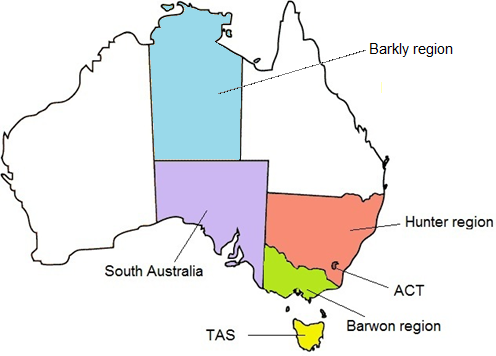 [Speaker Notes: On 1 July 2013, the first stage of the NDIS commenced in
South Australia (ages 0-14)
Tasmania (ages 15-24)
The Hunter in NSW and
The Barwon area in Victoria
The ACT, NT (Barkly Tableland) and WA will join the first stage of the scheme on 1 July 2014
By the end of the launch phase about 35,000 people will have completed plans and support packages]
Results for the first nine months
The start of the NDIS was remarkably smooth for such a large and complex reform. Never before has such a major reform commenced so smoothly
The initial results suggested that the Agency was slow to take on clients and that average costs were too high, but this reflected the high needs of early clients

The latest results, to end March show that the Scheme is tracking well: 5,400 participants at an average cost of $34,000 and over 90% participant satisfaction
There are five drivers of cost in the NDIS: eligibility, scope of supports, price, volume of supports and how those supports are delivered. The first three have been holding well from the outset, while operational improvements have led to much better cost control over the past 9 months

The changes reflect a commitment by the Agency to continuous improvement and learning, which can be seen to be part of a normal insurance prudential governance cycle

The key areas of improvement now are: further operational improvements; organisational capability and building the market (demand, supply and workforce)
The Board is committed to Scheme sustainability
19
Scheme dynamics, average package costs and eligibility
While average annualised package cost is a key factor in understanding Scheme costs, considering it in isolation from other  Scheme dynamics is misleading
The original data on, which the costs of the NDIS were estimated, implied a very skewed distribution of costs and number of participants with those in the two top support categories representing only 10% by number but 42% of projected total costs, while those in the three lowest support needs categories represented 55% of participants but only 12 % of costs  
The long-term sustainability will be affected by a number is issues, which include:
the number of eligible participants and so far many fewer than expected low cost participants have entered the Scheme and if this continues it will lift average costs but not increase total costs 
the length of time a participant spends in the Scheme 
early intervention – high upfront investment may reduce long-term need for support – packages are generally for 6 months and the current estimates of packages annualise these costs 
the amount of supports actually used – other compensation schemes only have a 90% utilisation rate – the NDIS is likely to use less than 100%
20
Continuous learning and the prudential cycle
There are two primary areas of further operational improvement in which work is well underway
First, the development of highly refined packages is critical to the sustainability of schemes like the NDIS and for spinal cord, brain and burn injuries have been well developed as part of many years of experience with accident compensation schemes
The Agency intends to trial the World Health Organization Disability Assessment Schedule 2.0 (WHODAS), which will allow a link between assessment and resource allocation at the individual level and is consistent with total funding 
The Agency is also developing other tools, based on an analysis of support needs for the most common and high cost disabilities to better link assessment and packages
Second, the Agency is in the process of restructuring how supports are delivered, to move away from the current long ‘menu-approach’ based on a catalogue of supports to a more flexible approach. This will result in budgets for three categories (capital, investment and consumption) and flexibility to choose within these categories
21
Building for the medium to long term: key issues
Developing the market
Consumer capacity (building the capacity of Disability Support Organisations)
Service provider readiness
Workforce
Price deregulation
Rural and remote, special considerations
NDIA ICT system
‘Tier 2’ supports (those who do not receive an individual package
Mental health
Affordable housing
Transition to full scheme timetable
Disability employment opportunities
National equipment strategy
22
The Campaign for the NDIS
What makes the NDIS truly remarkable is that this idea came from outside government, yet has won the support of all governments and political parties. I hope it inspires you
The campaign, called Every Australian Counts costs just $4.5 million over three years. The real heroes were the people with disabilities who told their personal stories with courage and great dignity
The NDIS campaign is testament to the power of individuals to change society and was based on four simple interlocking elements which are universally relevant:
The selection of language and the framing of an issue on your terms, as George Lakoff has identified in Don’t think of an elephant, is essential for change especially big changes like the NDIS. The description of the old disability system as broken and the campaign name which evoked images of people with disability not counting were examples of this, while the terminology of insurance made the NDIS relevant to all Australians and the campaign name Every Australian Counts invoked the image that people with disability do not count today
Economic analysis is the principle framework for determining public policy in Australia today and the NDIS framed disability as an economic issue for the first time, not just a social policy or human rights issue. Having the Productivity Commission endorse the NDIS was critical
Big reforms are based on unity and because the NDIS provides support based on needs it unified the disability sector, while also appealing to the community’s sense of a fair go
Technology was used brilliantly by the campaign and, in fact, 10 years ago the campaign would not have been possible
23
Conclusions
The NDIS is the legacy social and economic reform of our generation. Like the Snowy Mountains Scheme it is being built to last and for future generations
It is testament to the power of citizens to change society for the better. The Every Australian Counts Campaign highlights the power of individuals to change society for the better and I hope it inspires you 
The NDIS is built on strong theoretical and practical underpinnings and is an exemplar of governments doing what people cannot do for themselves. It is core government business
In the absence of the NDIS, governments will continue to face a “perfect storm” of ever escalating disability costs, which PwC estimates would reach $35-45 billion and exceed the costs of the NDIS by 2023 to 2025
The benefits of the NDIS far outweigh the costs and is designed to ensure that disability costs are sustainable; the Productivity Commission estimated, that by managing disability based on insurance principles,1% will be added to GDP
The current trial phase was designed to test, refine and improve the Scheme and the results for the first nine months are very positive
There is still a mountain to climb over the next few years as the Scheme is fully rolled out across Australia and the Agency is committed to building the NDIS on strong insurance principles, ensuring that the NDIS is as efficient as possible and meets current and future needs of  people with disability, their families and carers
24
Keep up-to-date by registering at www.ndis.gov.au

Questions and Discussion